Chemistry – Jan 15, 2020
P3 Challenge-
Write the complete electron configuration of Aluminum.



Today’s Objective –
Atomic model game activity
Get out Electron Configurations WS for HMK check
Chemistry – Dec 5, 2018
Objective –
Atomic Structure
Agenda
Homework Review
More about Electron Configurations
Atomic Model Game Instruction

Assignment: Read the Atomic Structure Game Instructions: Game Play
Writing Electron Configurations
List the subshells in the order they are filled.
Place an exponent to represent the number of electrons filling that subshell.
BEWARE: The maximum exponents possible are:
s2, p6, d 10, and f 14
Orbital Diagrams
Each box in the diagram represents one orbital.
Half-arrows represent the electrons. (You may also use full arrows.)
The direction of the arrow represents the relative spin of the electron.
When drawn by hand, often the orbitals are represented by a blank line with the orbital label below and the arrow electrons above.
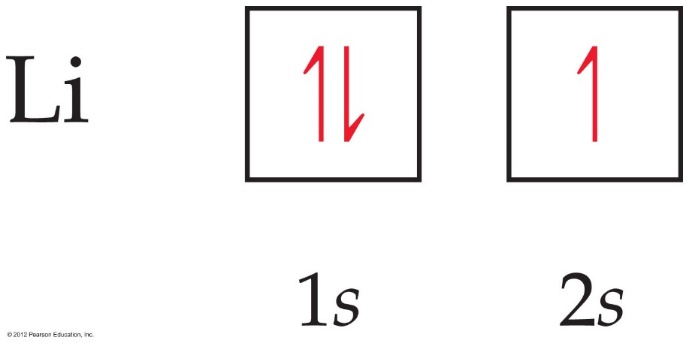 Some Examples
Hydrogen, H			Z=1		1s1
Helium, He			Z=2		1s2
Lithium, Li			Z=3		1s22s1
Beryllium, Be			Z=4		1s22s2
Boron, B				Z=5		1s22s22p1
Carbon, C			Z=6		1s22s22p2
Nitrogen, N			Z=7		1s22s22p3
Oxygen, O			Z=8		1s22s22p4
Fluorine, F			Z=9		1s22s22p5
Neon, Ne			Z=10	1s22s22p6
More Examples
Sodium, Na			Z=11		1s22s22p63s1 
Magnesium, Mg		Z=12		1s22s22p63s2
Aluminum, Al			Z=13		1s22s22p63s23p1
Silicon, Si				Z=14		1s22s22p63s23p2
Phosphorus, P			Z=15		1s22s22p63s23p3
Sulfur, S				Z=16		1s22s22p63s23p4
Chlorine, Cl			Z=17		1s22s22p63s23p5
Argon, Ar				Z=18		1s22s22p63s23p6
Potassium, K			Z=19		1s22s22p63s23p64s1
Calcium, Ca			Z=20		1s22s22p63s23p64s2
Large Z Elements: Noble Gas Configuration
Arsenic, As		Z=33
1s22s22p63s23p64s23d104p3
Silver, Ag		Z=47
  1s22s22p63s23p64s23d104p65s24d 9
	    	Or…[Kr]5s24d 9 	Abbreviated Electron configuration.
Radon, Rn		Z=86
1s22s22p63s23p64s23d104p65s24d105p66s24f145d106p6
					  Or…[Xe] 6s24f145d106p6
Using the highest energy electron
Because the order of filling is always the same, the only real question when writing electron configurations is when do you stop?
Note the electron configuration for the highest energy electron. 
Write the electron configuration energy filling order until you reach that last term.
Elements in the same Group
Hydrogen, H		Z=1			1s1
Lithium, Li		Z=3			1s22s1
Sodium, Na		Z=11		1s22s22p63s1
Potassium, K		Z=19		[Ar]4s1
Rubidium, Rb		Z=37		[Kr]5s1
Cesium, Cs		Z=55		[Xe]6s1
Francium, Fr		Z=87		[Rn]7s1	
Elements in the same group have the same outer electron configuration. In general:   ns1
This explains the common reactivity and properties in a group!!
Ion electron configurations
The electron configurations for ions add or subtract electrons in the regular Aufbau order.
Ex: Na = 1s2 2s2 2p6 3s1	Na+ = 1s2 2s2 2p6
Ex: O = 1s2 2s2 2p4 		O-2 = 1s2 2s2 2p6
The electronic configuration of isoelectronic ions will be the same.
Exit Slip - Homework
Exit Slip: Explain Hund’s Rule.


What’s Due?  (Pending assignments to complete.)
Read Atomic Game Activity Instructions 
What’s Next?  (How to prepare for the next day)
Read Holt p84 - 88